Мастер – класс «Arduino без Arduino с использованием программы Tinkercad»ч.3
Мячина С.А., педагог-организатор, 
МБОУ БГО «Борисоглебская гимназия №1»
руководитель: Ярчикова Н.В., эксперт ВЦПМ
[Speaker Notes: Умные устройства все больше входят в нашу жизнь. Сегодня мы будем учиться создавать и программировать небольшие умные устройства. А т.к. наше мероприятие посвящено Петру 1, мы решили запрограммировать салюты или потешные огни, как их называли во времена Петра 1.]
Работаем с двумя светодиодами. Добавим цикл)
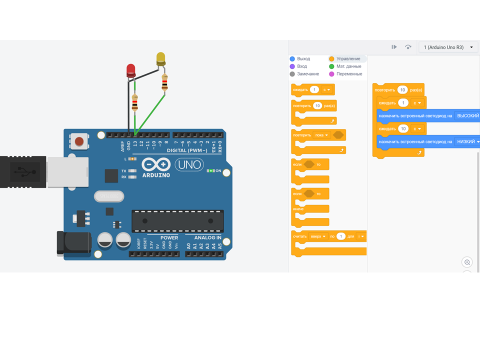 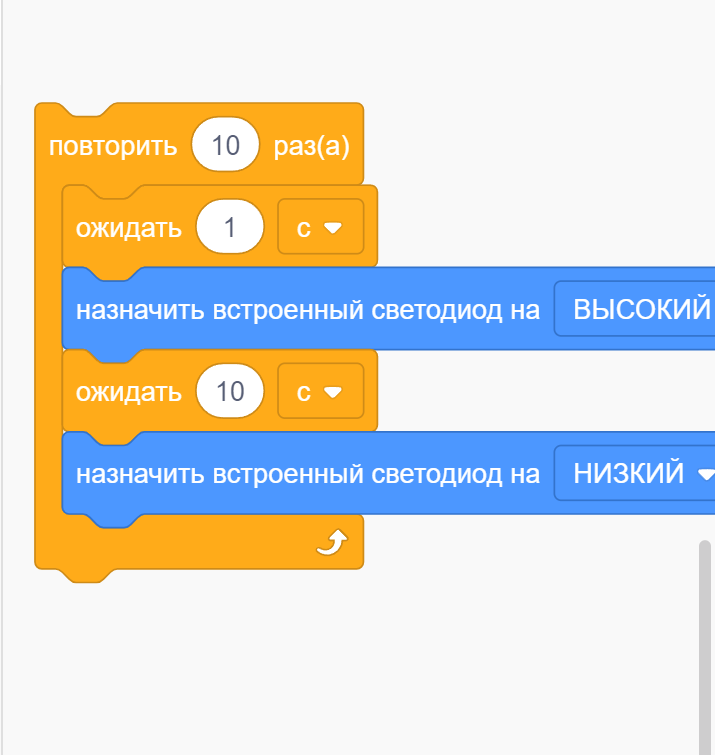 Задание. Попробуйте еще добавить светодиодов!
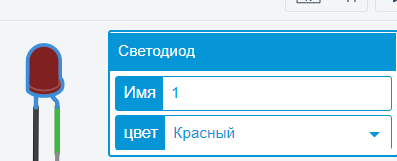 Добавьте к GND и пин 13 светодиоды разных цветов. Какое количество разноцветных  не повторяющихся светодиодов можно присоединить? Запустите моделирование. Как  мигают светодиоды «по умолчанию»?
[Speaker Notes: Добавьте к GND и пин 13 светодиоды разных цветов. Какое количество разноцветных  не повторяющихся светодиодов можно присоединить? Запустите моделирование. Как  мигают светодиоды?]
Теперь попробуем использовать макетную плату.
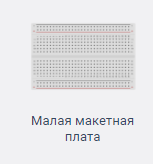 Схема
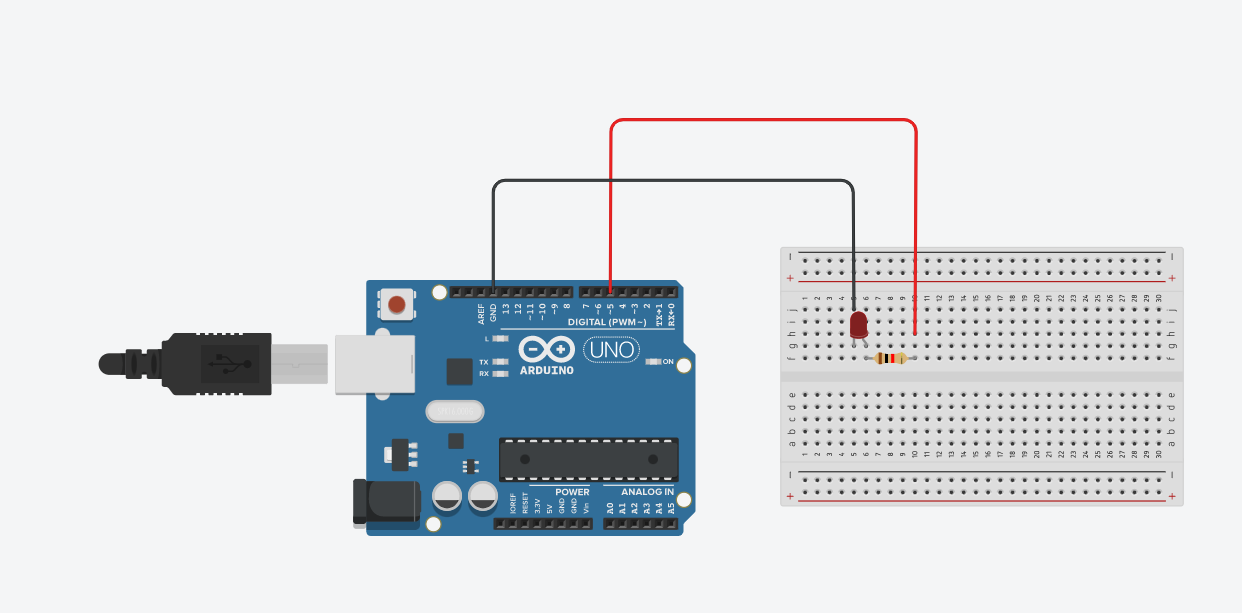 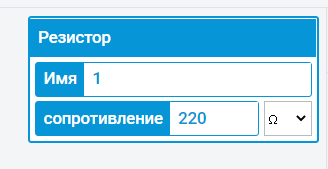 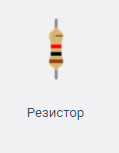 [Speaker Notes: Для удобства и  использования более расширенных возможностей  при создании различных проектов используют  малую  макетную плату.  Соберите  в онлайн- сервисе предложенную схему.
Переместите  на рабочее поле светодиод и поместите его на плате с любое место, например катод  в ячейку g5, а анод в g6
Соедините  порт  GND   и  катод светодиода черным  проводом. Резистор поместите в ячейки f6-f10. Выделите  резистор, кликнув по нему мышкой. Во всплывающем окне перейдите  к полю Сопротивление и введите значение 220.  А затем выбери значок Ω, означающий единицы измерения Ом.
Красным проводом соединяем конец  резистора и порт 5 на плате Ардуино.]
Мигающий светодиод на макетной плате
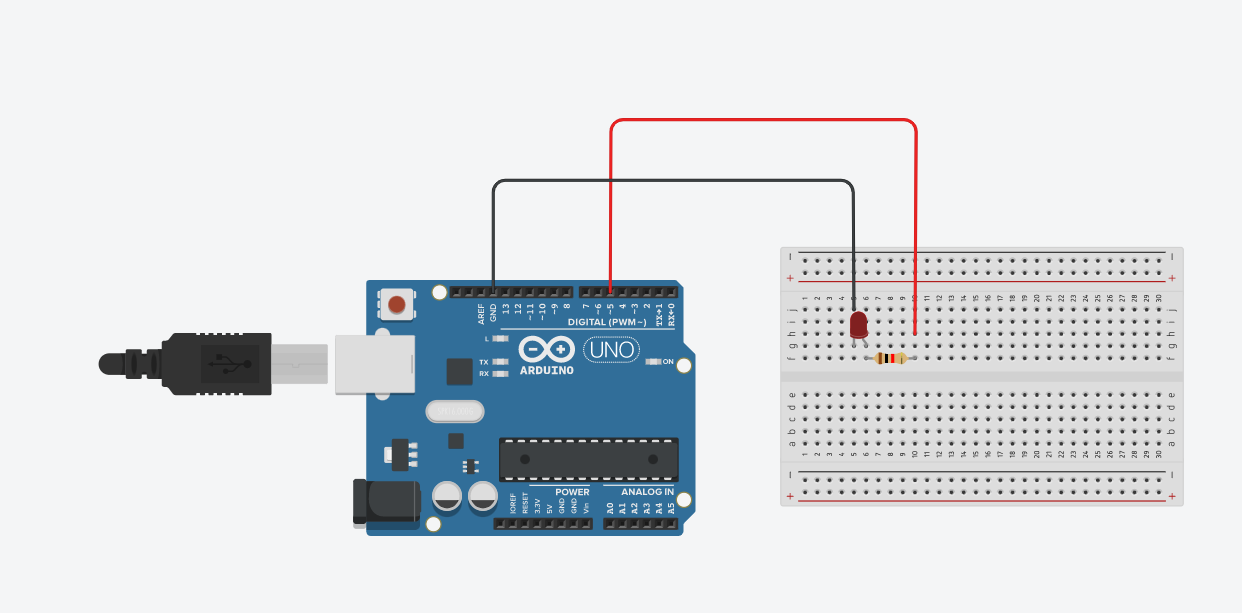 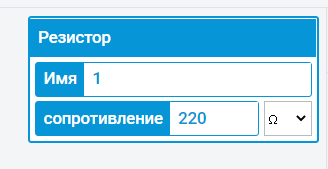 Схема
Алгоритм программы
Подача  напряжения на светодиод (на тот пин, к которому подсоединен светодиод).
Ожидание некоторого  времени. Например, секунду.
После чего убираем напряжение.
И опять немного ждем, чтобы глаз мог заметить, что света нет.
Повторяем  все с первого пункта
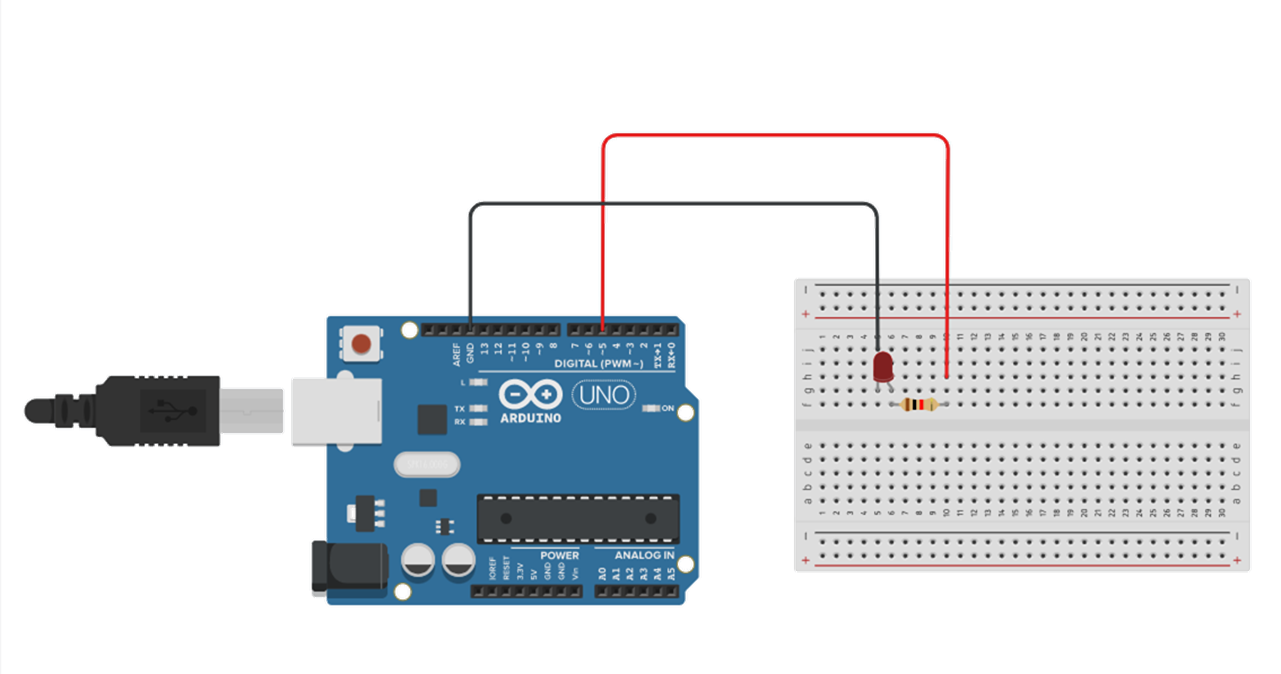 Подключим все эллементы
Если вспомнить схему макетной платы, то понятно, что недостающие элементы выглядят так
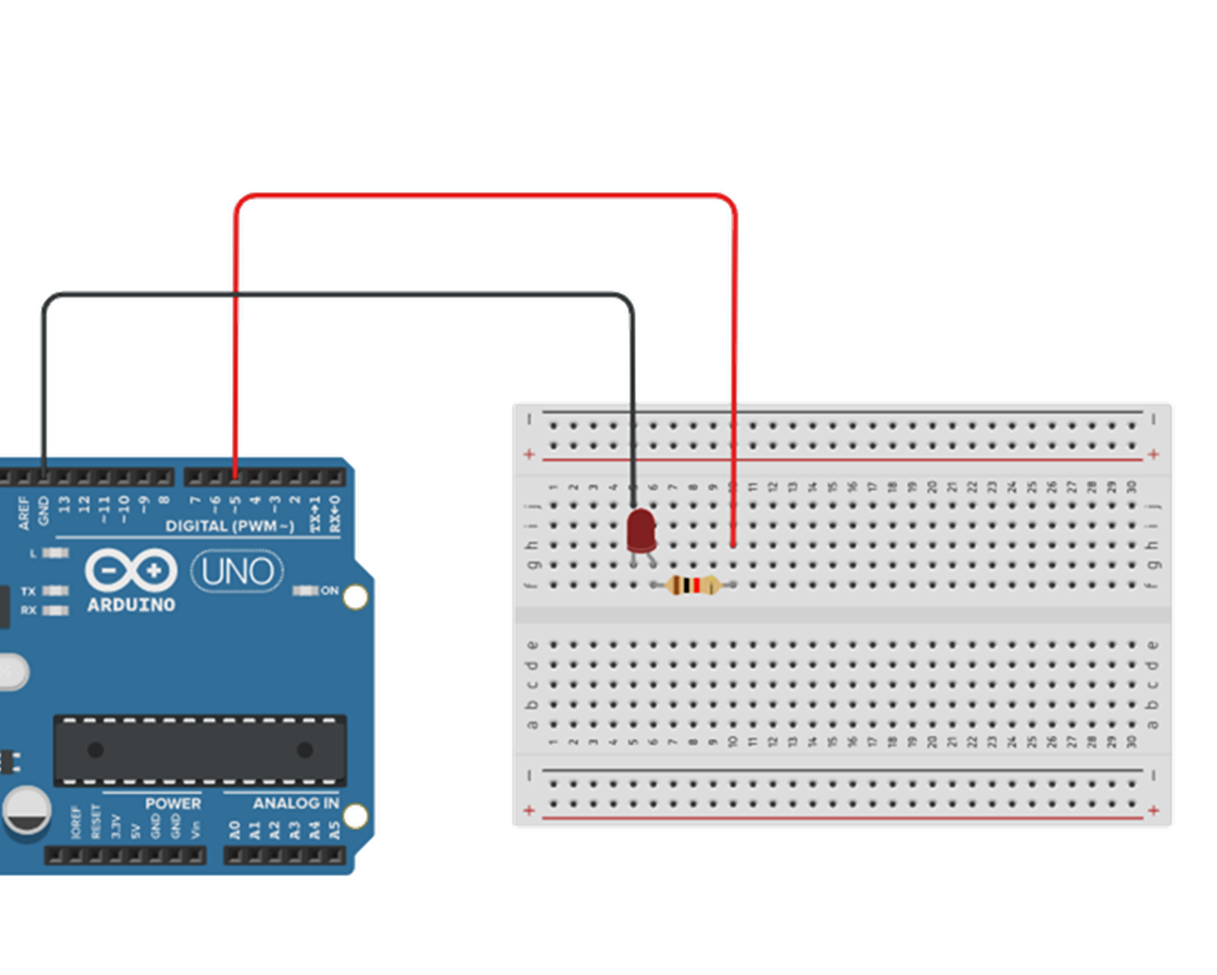